١٦/ ٥/ ١٤٤٣علوم  المحافظة على موارد الأرض
السؤال الأساسيكيف يمكن المحافظة على الموارد الطبيعية؟
المفردات الجديدةإعادة الإستخدام  التدويرالترشيد
كيف نعيد استخدام الموارد؟
أفكار لإعادة استخدام العلب المعدنية
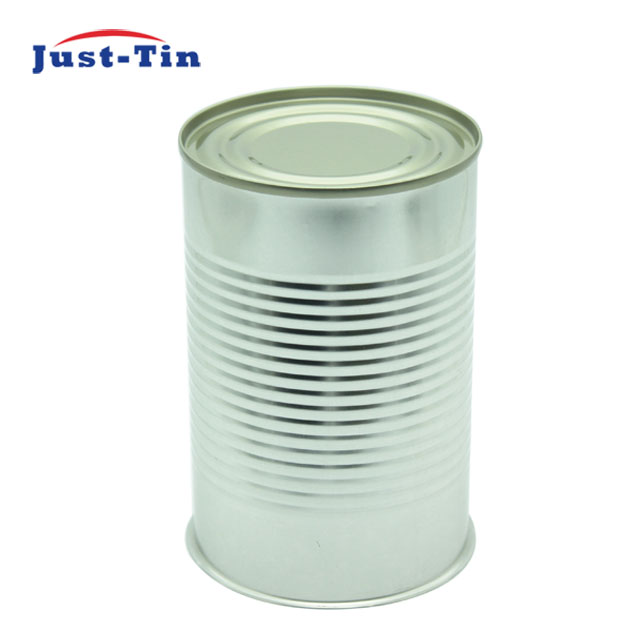 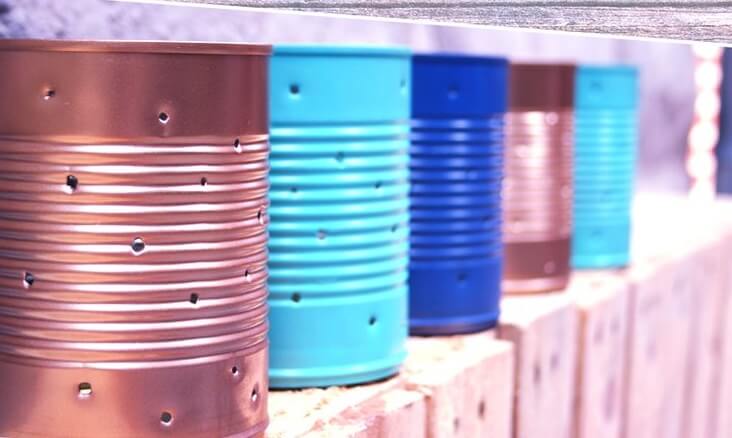 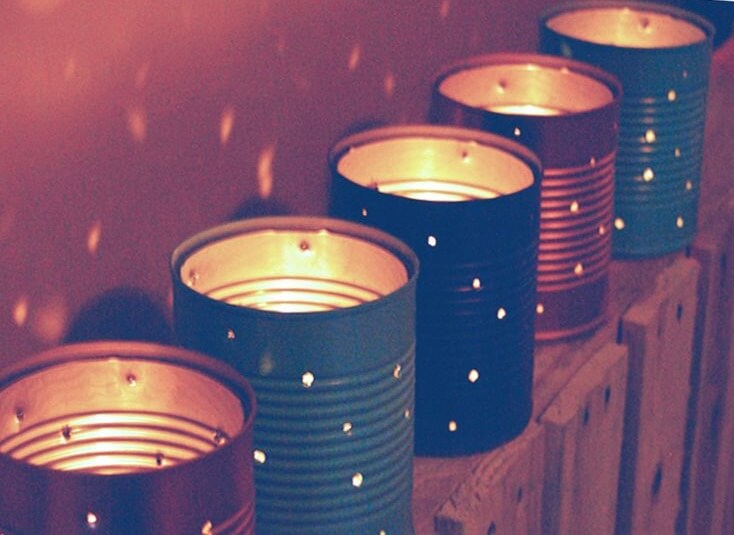 أفكار لإعادة استخدام الملابس
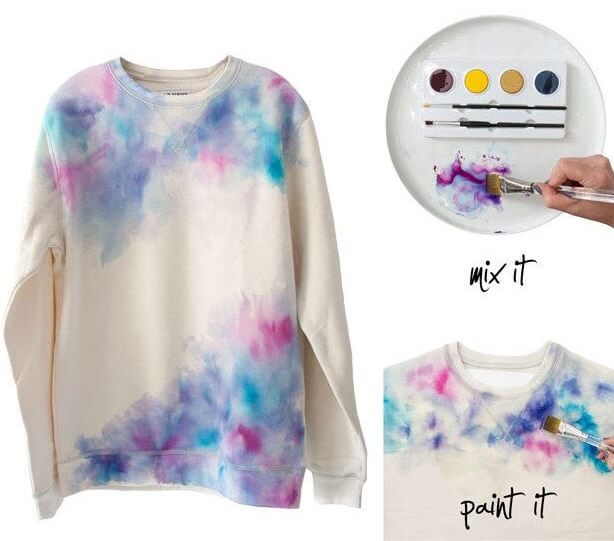 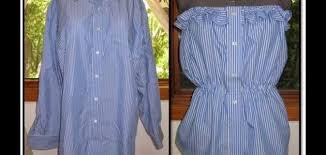 أفكار متنوعة لإعادة استخدام الأشياء
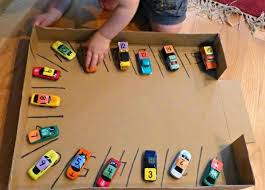 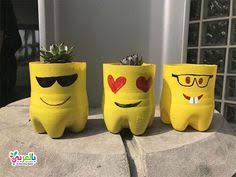 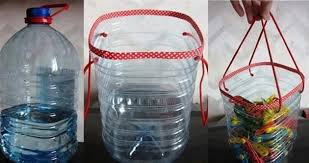 عندما نعيد استخدام الأشياء القديمة فإننا لن نحتاج لشراء أشياء جديدةوهذا يجعلنا نحافظ على الموارد الطبيعية
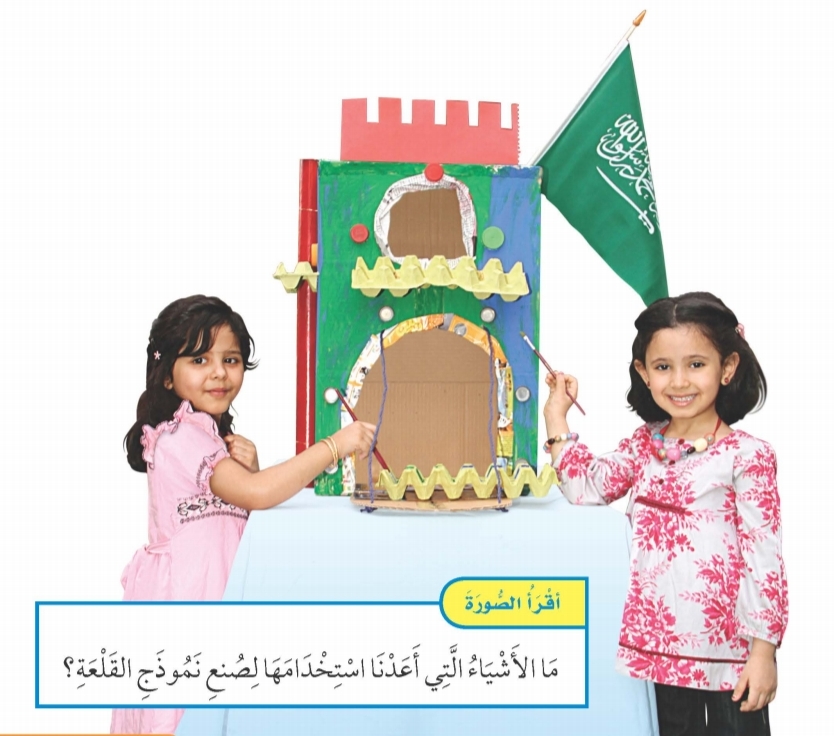 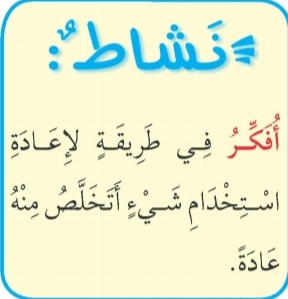 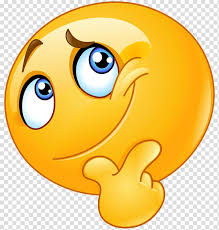 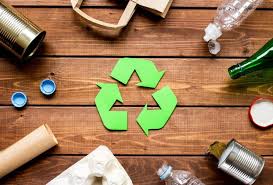 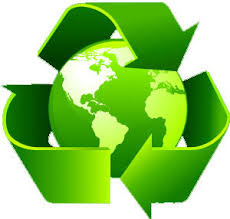 كيف نحافظ على الموارد؟
كيف نرشد الإستخدام؟
كيف نرشد الإستخدام؟
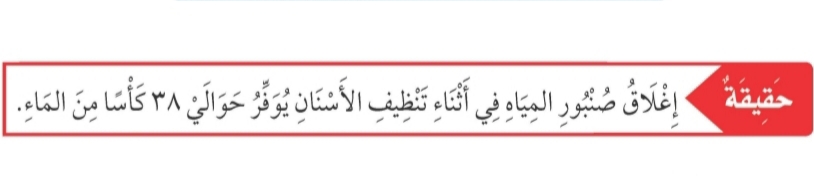 يمكننا ايضا تدوير بعض المواد المستخدمة وصنع مواد جديدة منها
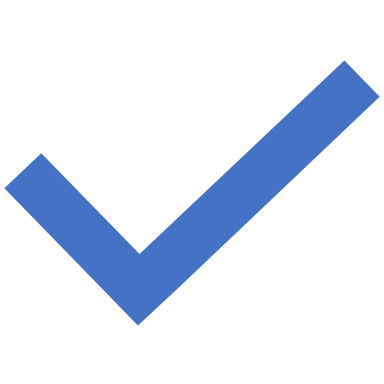 التدوير يعني صنع شئ جديد من شئ قديم
ما أهمية التدوير؟
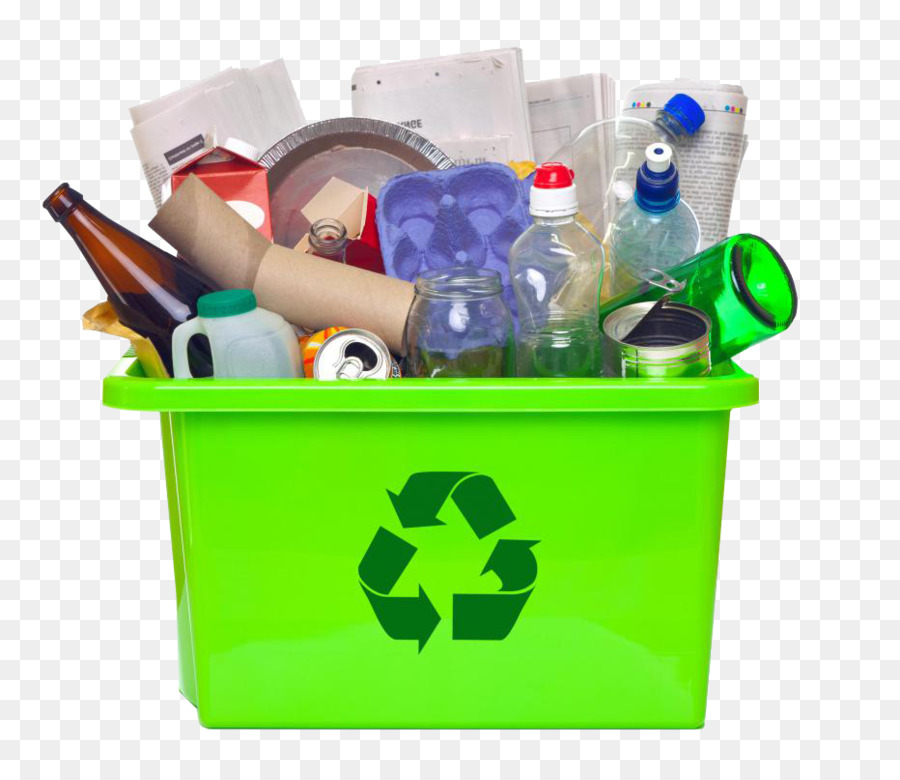 نشاط
التقويم: ضع عبارة صح أمام العبارة الصحيحة وعبارة خطأ أمام العبارة الخاطئة.
عجلة الحظ
إعادة التدوير لا يحافظ على موارد الأرض.
خطأ
إعادة التدوير هي إعادة استخدام الأشياء القديمة بصورة جديدة.
خطأ
إعادة الاستخدام والتدوير يقلل من التلوث.
صح
كيف يمكن المحافظة على موارد الأرض؟
عجلة الحظ
ما الفرق بين التدوير وإعادة الإستخدام؟
عجلة الحظ
انتهى الدرس
الواجب على منصة مدرستي